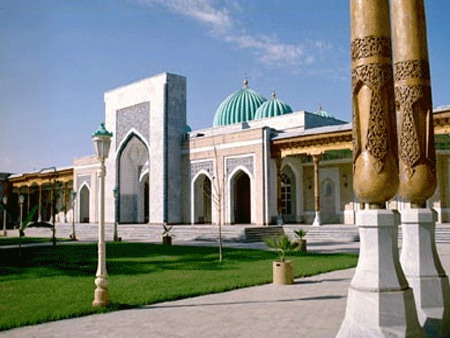 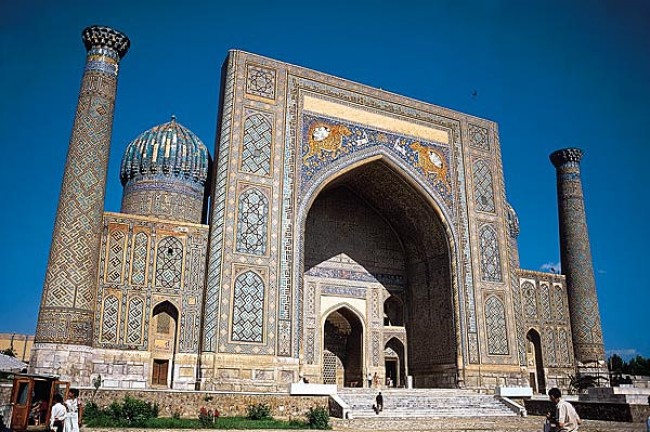 Архитектура Багдада и Бухары
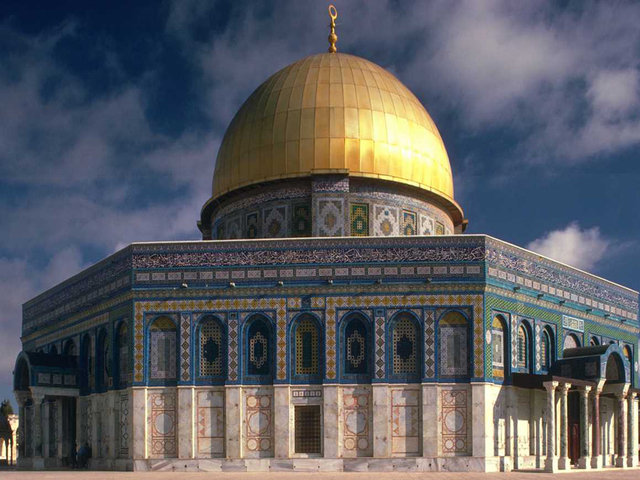 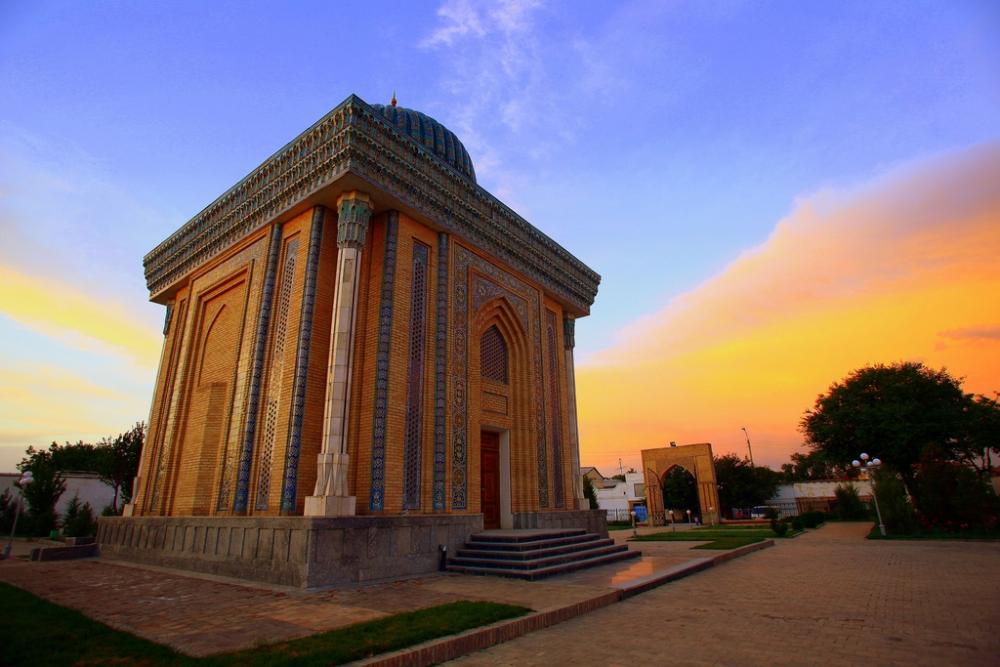 Выполнила ученица 11-А классаОЗОШ №80Мельниченко Татьяна
Ирак – государство в Юго-Западной Азии. Имеет общую границу с Кувейтом – на юге, с Саудовской Аравией – на юге и юго-западе, с Иорданией и Сирией – на западе, с Турцией – на севере, с Ираном – на востоке, имеет выход в Персидский залив – на юго-востоке.
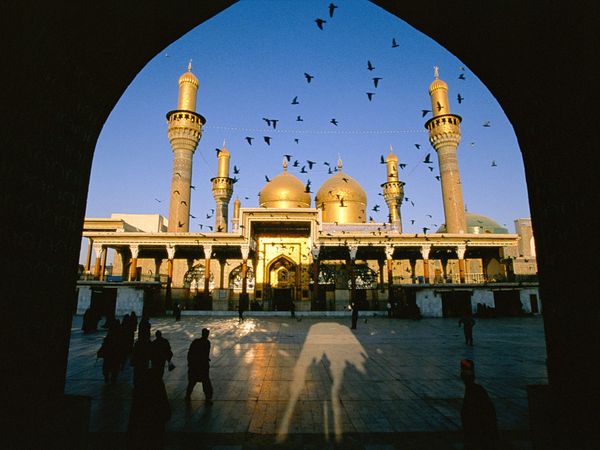 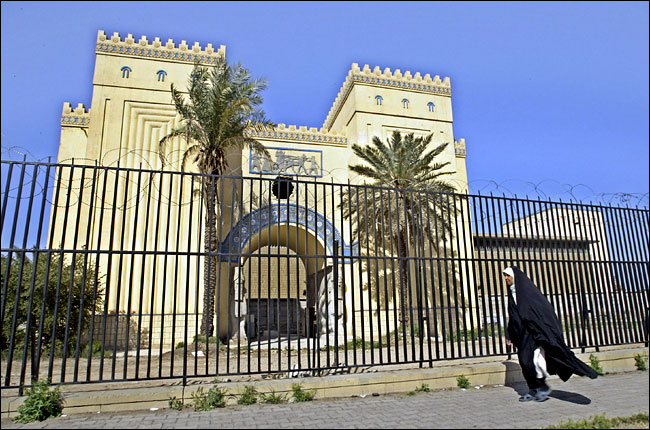 Архитектура Багдада
Характерное сосуществование старого и нового в Багдаде проявляется здесь особенно ярко. Геометризованные формы современных зданий подчеркивают строгую красоту и декоративность арабской архитектуры. И до сегодняшнего дня Багдад остается притягивающим и манящим центром арабской культуры.
Архитектура Багдада
Золотая мечеть с мавзолеем Муссы аль-Кадима (XVI век)
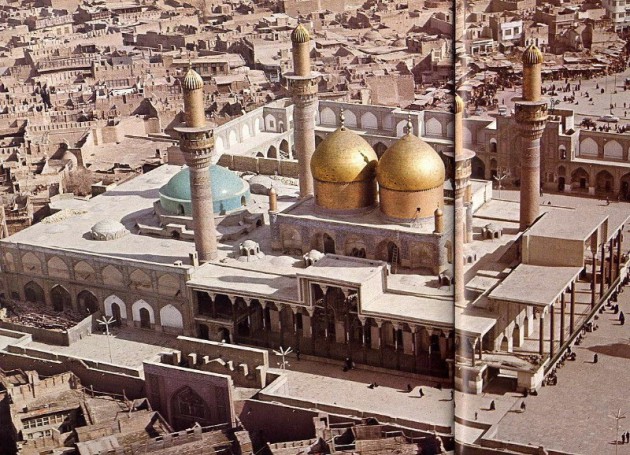 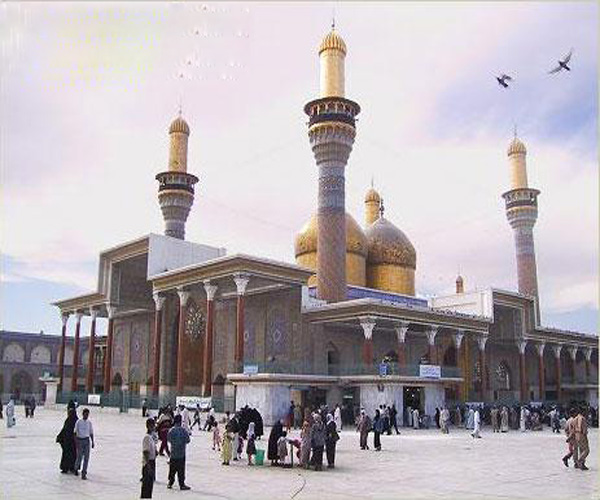 Архитектура Багдада
Здание парламента Адрес: западная часть Багдада
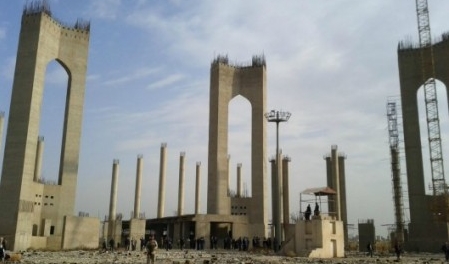 Архитектура БагдадаАль-Сара́фия — автомобильный мост через реку Тигр, главный в столице Ирака — Багдаде.
Архитектура Багдада
Багдадский дворец Аббасидов является культурно-историческим памятником конца XII, начала XIII века.
Архитектура Багдада
В Ираке находятся два священных города шиитов – Эн-Наджаф и Кербела, где сохранились гробницы шиитских имамов и куда совершают паломничество шииты всего мира.
Архитектура Бухары
Бухара – один из древнейших городов Востока. Город, насчитывающий не менее 25 веков, ровесник Самарканда, поистине является жемчужиной архитектурных шедевров.
Архитектура Бухары
Мавзолей Саманидов  — памятник раннесредневековой архитектуры, расположенный в историческом центре Бухары, в парке, разбитом на месте древнего кладбища.
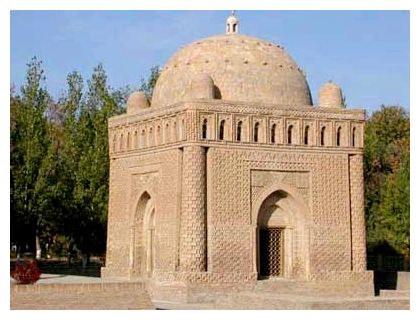 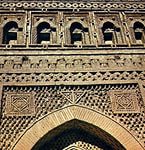 Архитектура Бухары
Минарет Калян — старейший минарет в Бухаре, часть комплекса Пои-Калян, является самым высоким сооружением старой Бухары, его высота 46,5 метров..
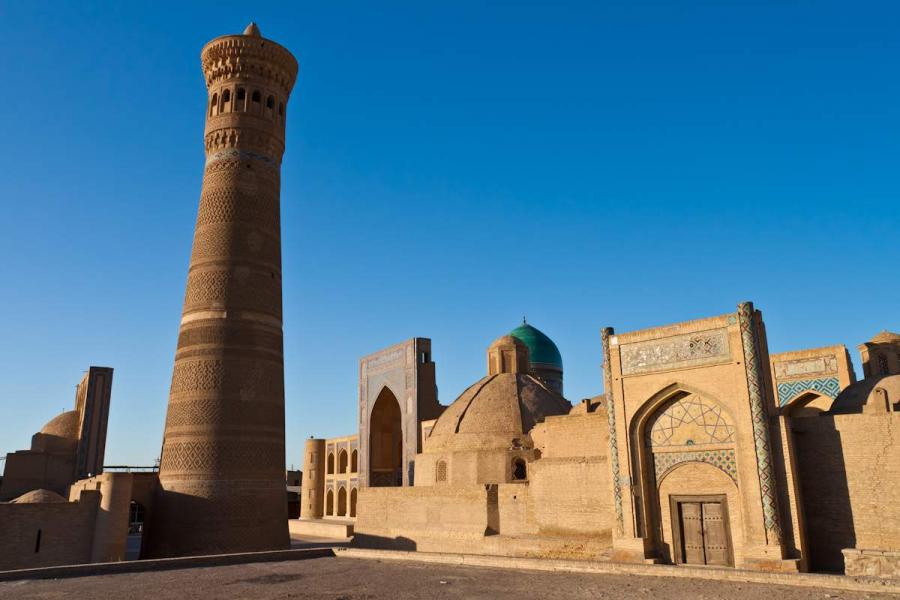 Архитектура Бухары
Ханака Ходжи Зайнутдина (Зайн ад-Дина) архитектурный комплекс, находящийся в глубине жилого квартала в центре Бухары.
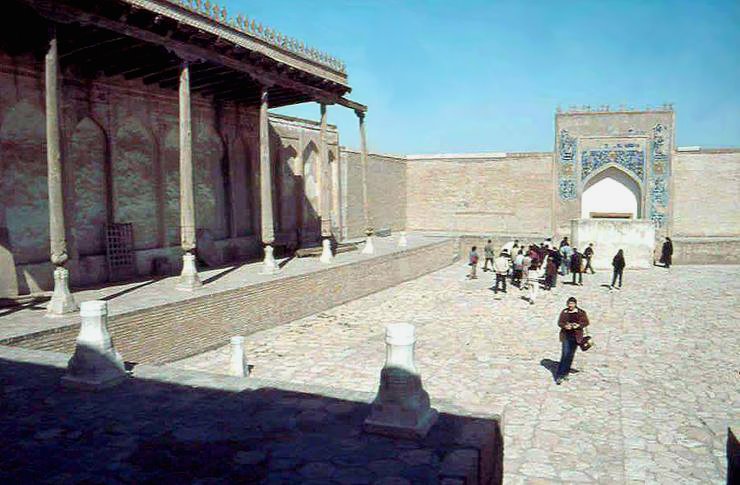 Архитектура Бухары
Медресе Абдулазиз-хана — медресе в Бухаре, названо по имени аштарханидского правителяАбдулазизхана составляет парный ансамбль с медресе Улугбека. Вход отличается своим высоким и богатым внешним орнаментом, впервые была использована желтая краска. При оформлении медресе использовались самые разнообразные приемы: резная черепица и резная мозаика, рельефнаямайолика, резной мрамор, алебастровая фреска, позолота.
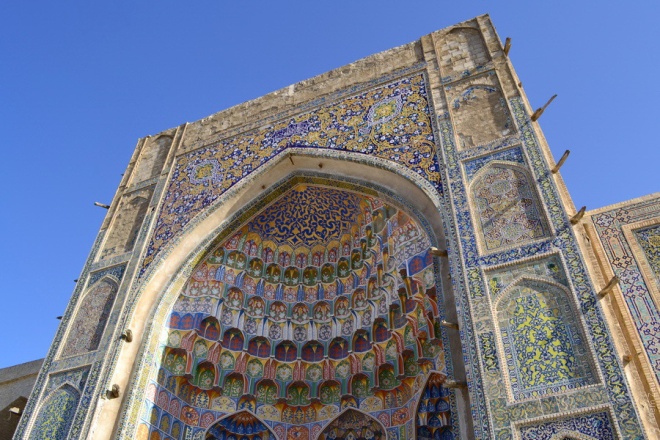 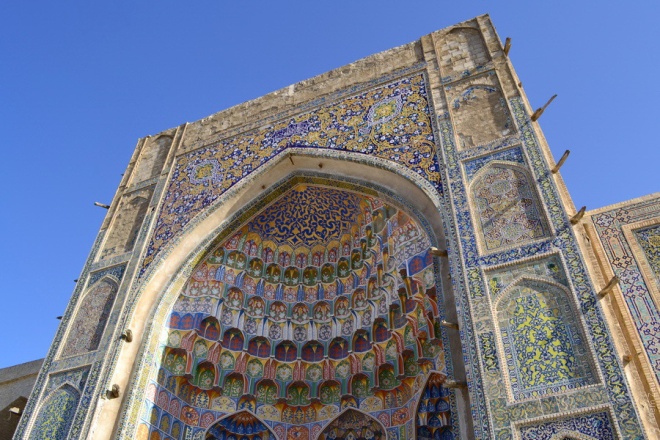 Архитектура Бухары
Арк  — это древняя цитадель в Бухаре. В своё время Арк являлся символом величия, власти и неприступности.
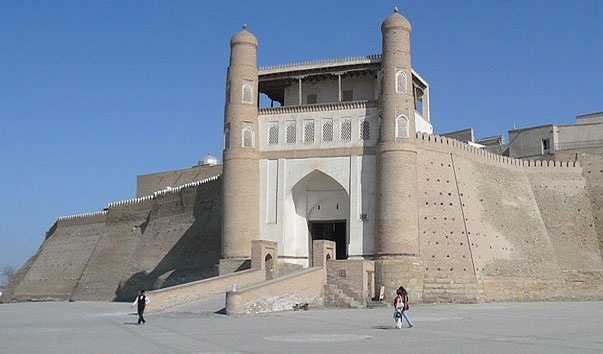 Архитектура Бухары
Ляб-и Хауз — одна из центральных площадей  города Бухары, архитектурный ансамбль. Площадь образованна зданиями медресе Кукельдаш (Бухара), медресе Диван-Беги и ханаки Диван-Беги, сгруппированными вокруг водоема хауза Надир-Беги. Размеры ансамбля примерно 150 на 200метров.
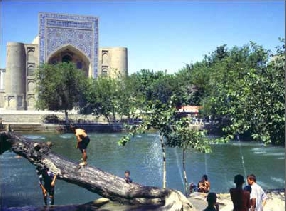